Online Research Data Management Repositories  (For Universities and Institutes of Higher Education and Research)
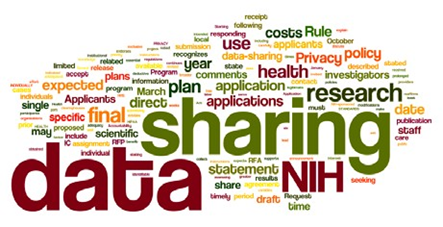 Ray Uzwyshyn, Ph.D. MBA MLISDirector, Collections and Digital Services, 
Texas State University Libraries
Data Management Plans: What are They?
Plans to Manage a Researcher’s Data Outputs
Long Term Archiving/Preservation Strategy
Ingestion of Various Data Types (from Excel to SPSS to more esoteric forms)
Permalinking Strategy for Online Citation and Access (DOI: Digital Object Identifier, UNF:University Numerical Fingerprint, Linked Data, Interoperability)
Paratextual Research Material Archiving/Sharing Possibilities (field notes, docs, data, multimedia and programs)
The Research Data Repository Lifecycle
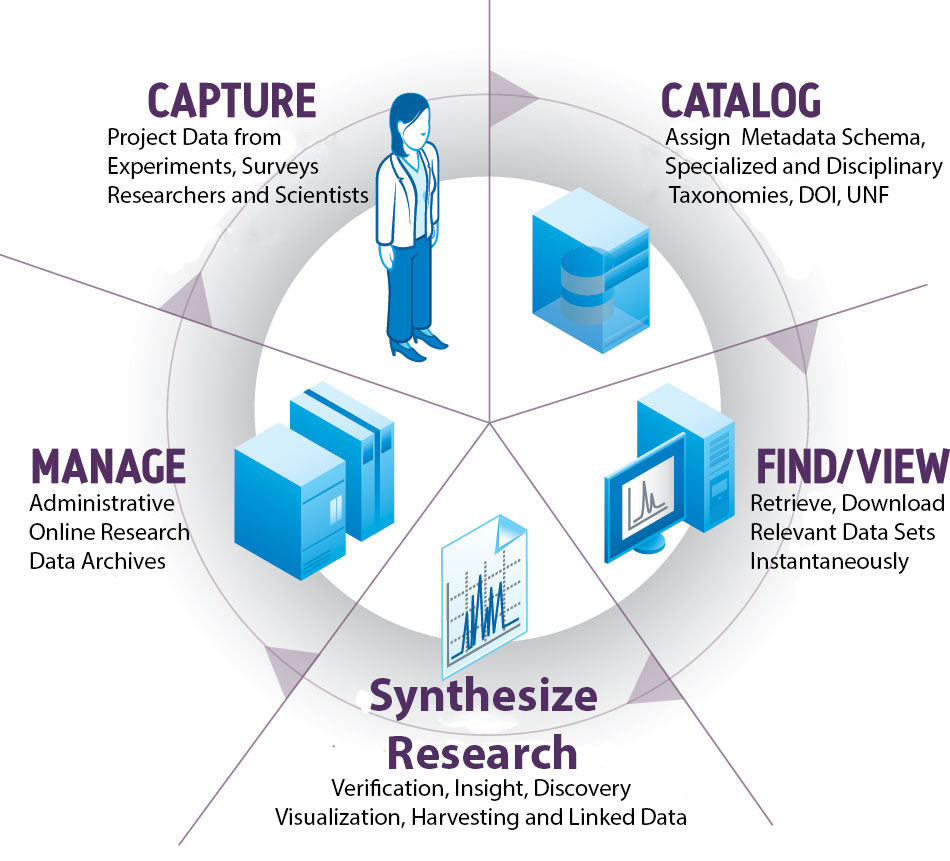 Types of Data Set Project Repositories
1) Project specific (usually large single faculty/faculty team projects)
2)Discipline specific(i.e. Academic Specialization, Purdue Nanohub, Engineering etc. )
3) Institutional Repository(either institution wide or consortial)
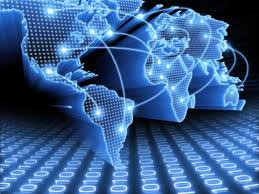 Why are Data Management Plans Required?
Increasingly, major grant agencies require data management plans as mandatory part of the grant proposal process. (NIH 2003; NSF 2011; NEH, 2013 USDA)
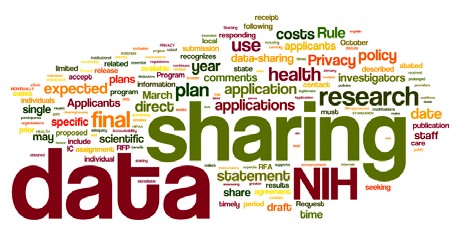 Wordle of the Final NIH Statement on Sharing Research Data, Mandatory 2003
Data Sharing
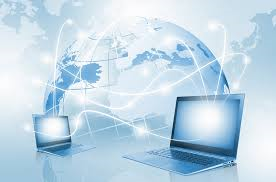 Currently, 80% of researchers do not share their data


Andreoli-Versbach, P., Mueller-Langer, F. (November 2014).  Open access to data: An ideal professed but not practiced. Research Policy., http://dx.doi.org/10.1016/j.respol.2014.04.008
Why Are Data Management Plans Required
Leverage and make available faculty, departmental and institutional research
Allow publication of negative data (less research replication)
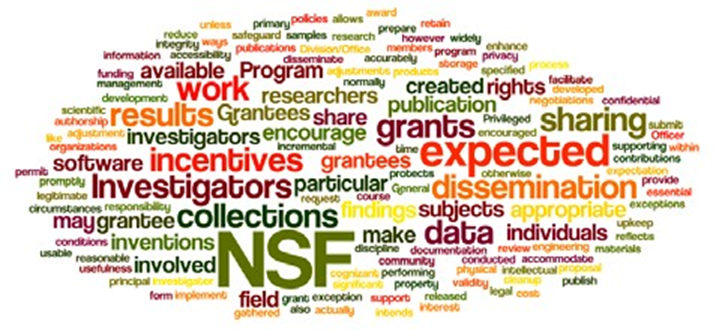 Wordle of the National Science Foundation’s Award and Administration Guide. Chapter VI.D.4,  Mandatory 2011
Data Management Plans
Part of Evolving Science, Social Science and Humanities Research Process (Accuracy, efficiency, sharing)
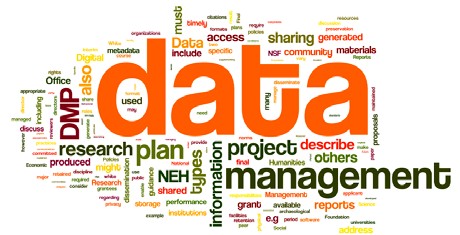 Wordle of the data management policy of the Office of Digital Humanities, National Endowment for the Humanities, 2013
ARL Libraries 2015Online Data Management Plan Implementation
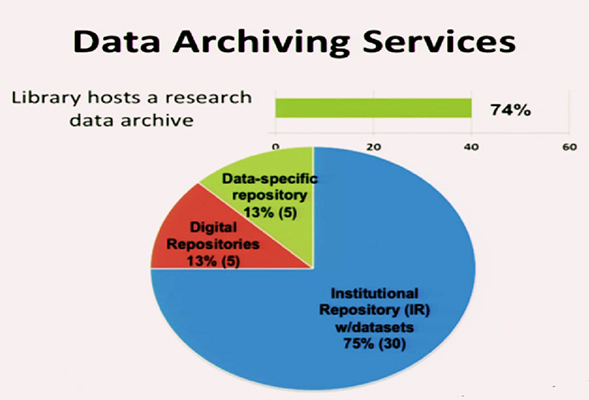 Fearon, D & Sallans, A. C. (January 2014)  Institutional Research Data Management: Policies, Planning, Services and Surveys.  Coalition for Networked Information. https://www.youtube.com/watch?v=rvbrW7S2fes  (54 ARL Libraries currently offer data management services_)
Research Data Management Software
Online Repositories/Infrastructures created to manage a researcher’s data (sharing, archiving, preservation, metadata)
May be hosted or installed on a university’s server
Each software contains different ranges of management/collaborative options
Open source and proprietary options
Current DMP Platforms (2015)
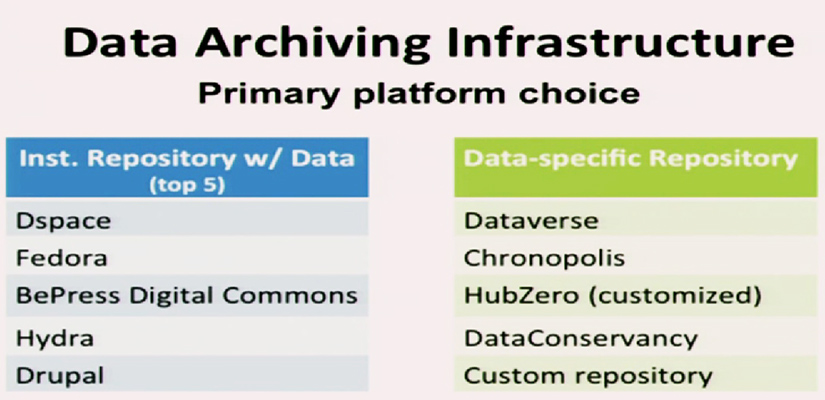 Fearon, D & Sallans, A. C. (January 2014)  Institutional Research Data Management: Policies, Planning, Services and Surveys.  Coalition for Networked Information. https://www.youtube.com/watch?v=rvbrW7S2fes  (54 ARL Libraries currently offer data management services_)
Dataverse: Harvard’s Research Data Open Source Solution
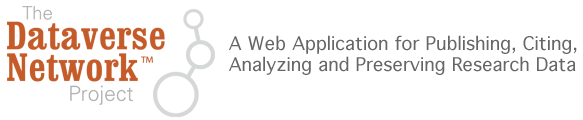 Software framework that enables institutions to host research data repositories

Preservation and archival Infrastructure: allows sharing, control, persistent data citation, publishing and management

Social Sciences Beginnings (IQSS)Data Science (site)
http://thedata.orgDataverse Open Source Download (Github), Software Background
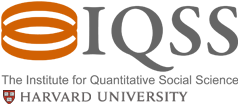 Dataverse Network Architecture
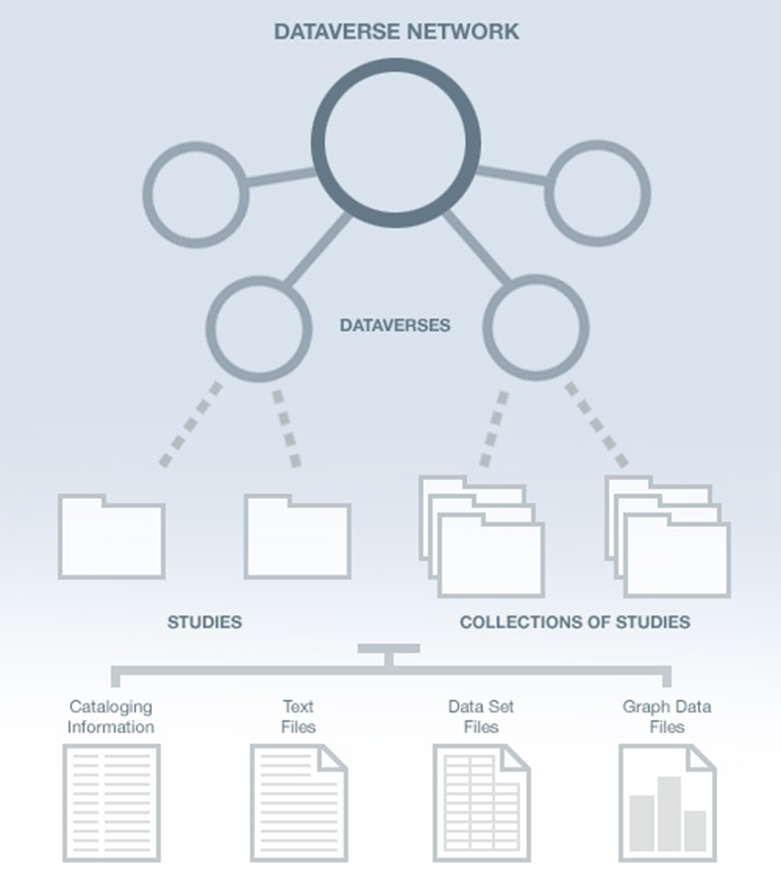 Why the Dataverse Network? 
(silent video overview)

Open Journal SystemsDataverse Integration (2014)

Research Study DataData Set Files
Metadata ( Data Describing the data)Paratextual Research Material(Methodology, Field Notes etc.)Graph Data Files
Dataverse Metadata Example
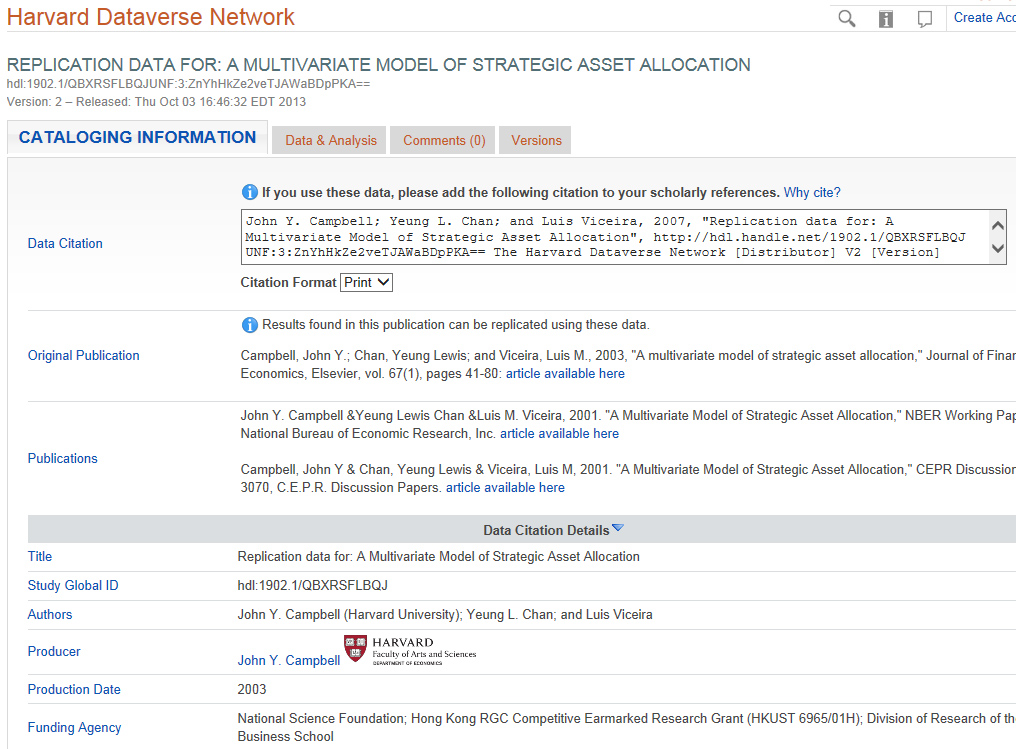 Dataverse Metadata Example
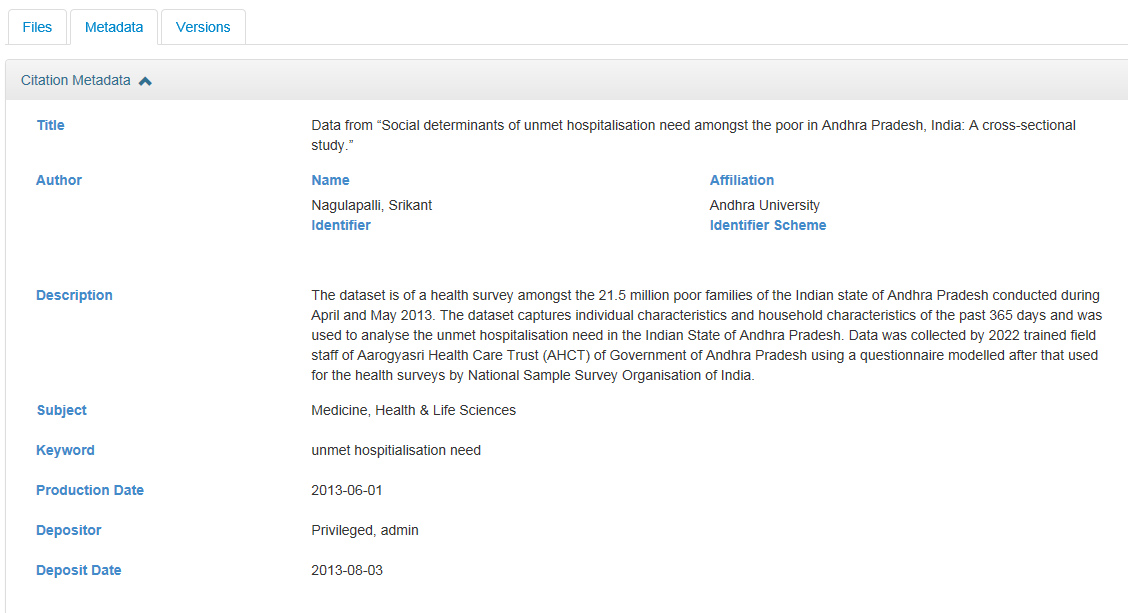 PURR and Hubzero: Purdue’s Data Management System
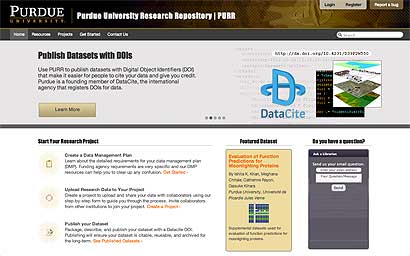 1.) Create Data Management Plans
2) Collaborate with other Researchers
3) Publish Data Sets  (Purdue can publish a DOI: Digital Object Identifier for Data Sets)Useful For Citation4) Archive Data Sets

Boilerplate text for data management proposals available

Purr is part of Hubzero platform for scientific collaboration (Originally Nanohub)
Purr: Purdue University Research Repository (video)
Purr Site (Proprietary to University)
Purr Background
Hubzero: Open Source Platform for Scientific Collaboration
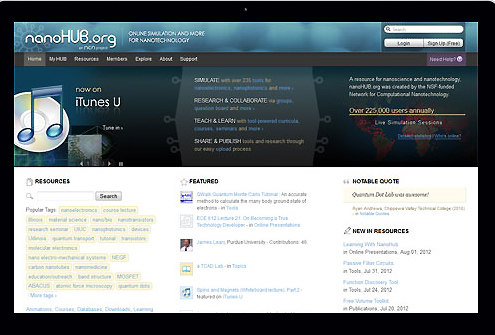 Research Collaboration and Data ManagementSolution

Research Data TypesSpreadsheetsInstrument or Sensor ReadingsSoftware Source CodeSurveysInterview TranscriptsImages and Audiovisual Files
https://hubzero.org/
Getting Started, Downloadable and Hosted Options
Hubzero Video, Hubzero2
Hubzero/Purr Customization
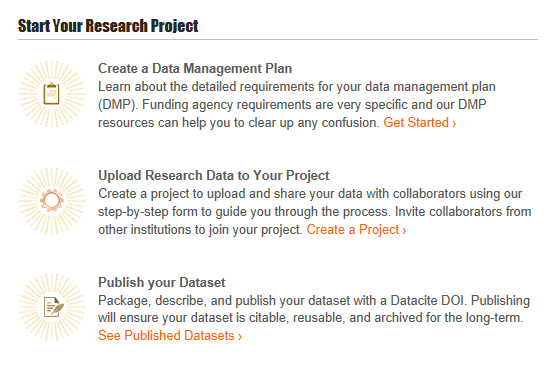 Hubzero/Purr File Level Research Data View
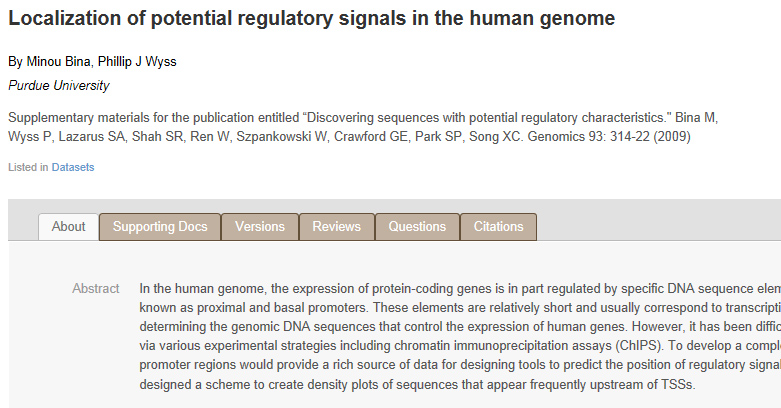 Figshare/Cloud based/Proprietary
Repository where users make their research
available in citable, shareable and discoverable
manner

Figures, datasets, media, papers, posters
presentations and file sets can be disseminated
In a way that the current scholarly publishing
Model does not allow

Open Source Platform for Sharing Research

Figshare (video)Figshare for Institutions (Video)
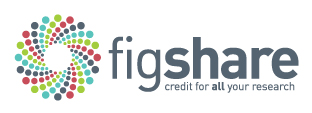 Figshare Features (Cloud Based/Proprietary)
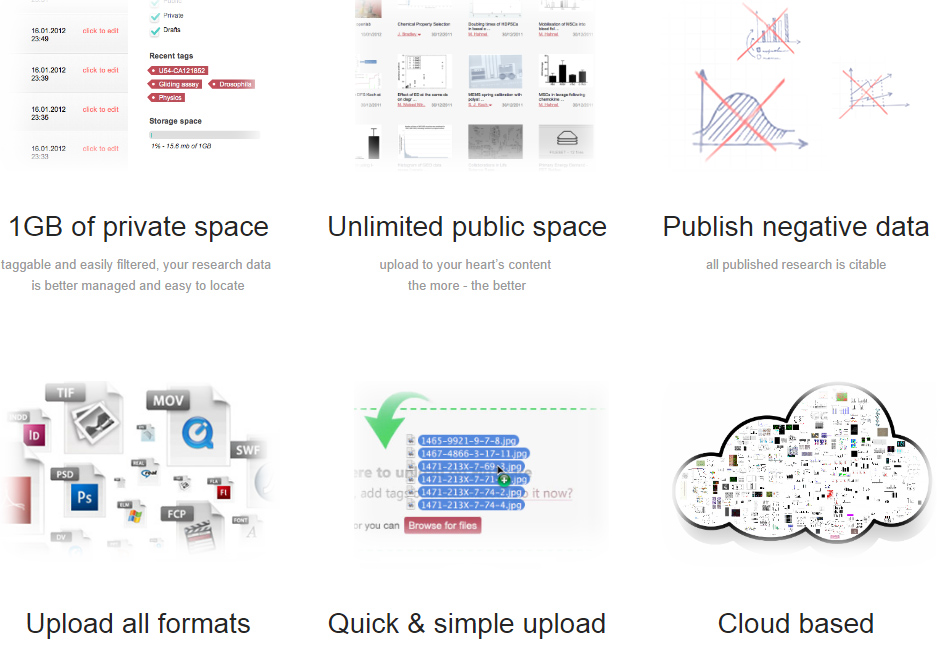 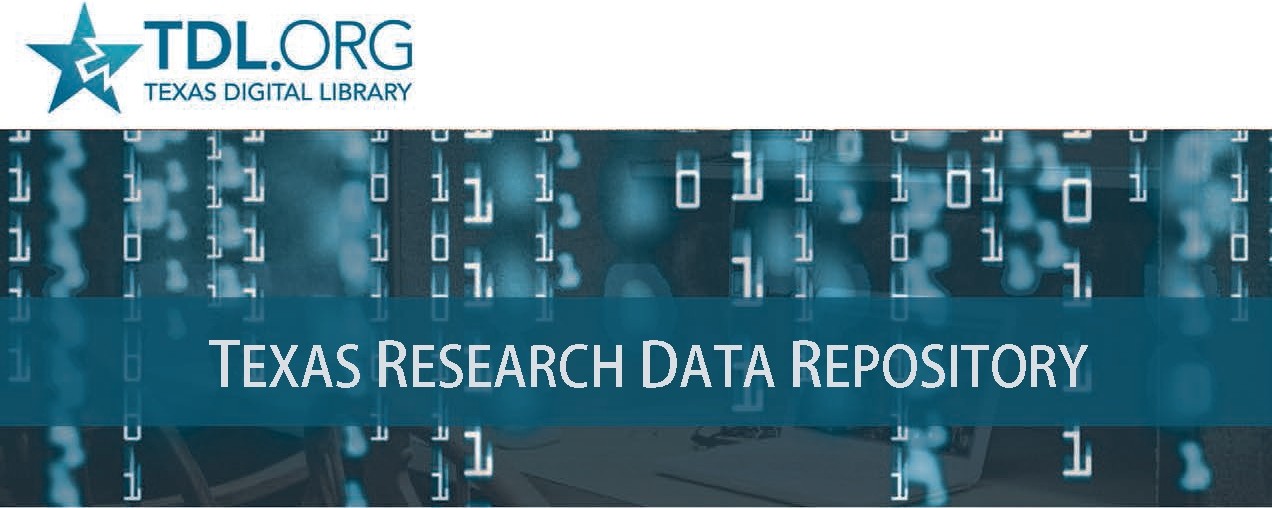 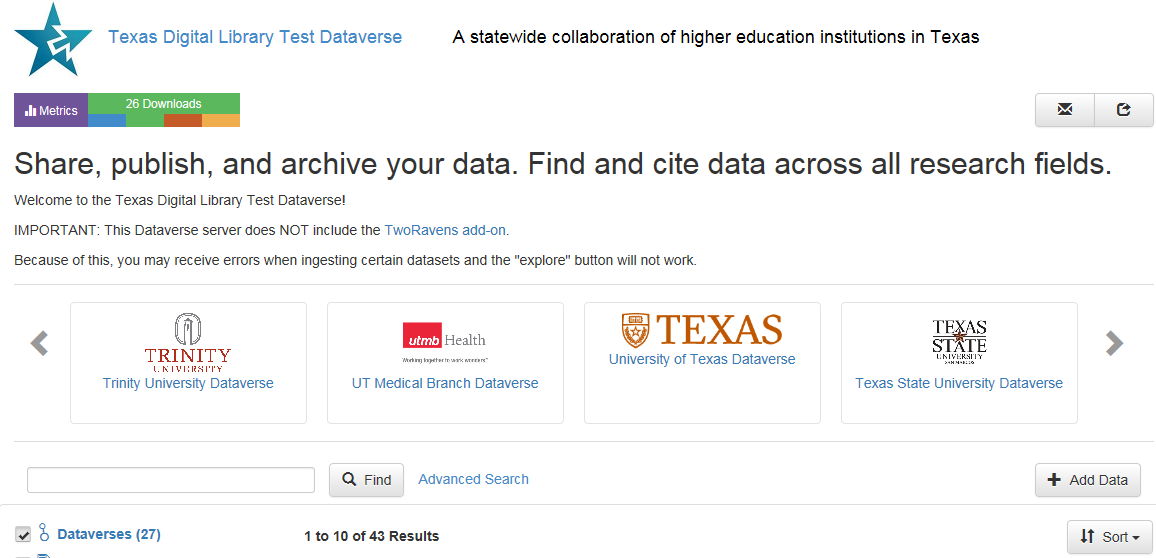 Consortial Repositories, http://www.tdl.org/data-repository
One Size Does Not Fit All Data Project Needs
Types of Data Projects (Sizes)
1) Normal rangeFiles/Data Fit on Server/Cloud, may be uploaded, Dataverse, Purr)
2) Large Projects (Data may require  specialized university IT Support, i.e. terabyte/petabyte tape drives)
3) Very Large  (Projects require consortial possibilities, national models, Chronopolis,  Texas Advanced Computer Center, DEEPN, Duracloud)
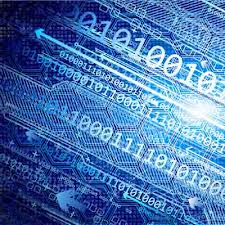 DMP Documentation/Policy Tool
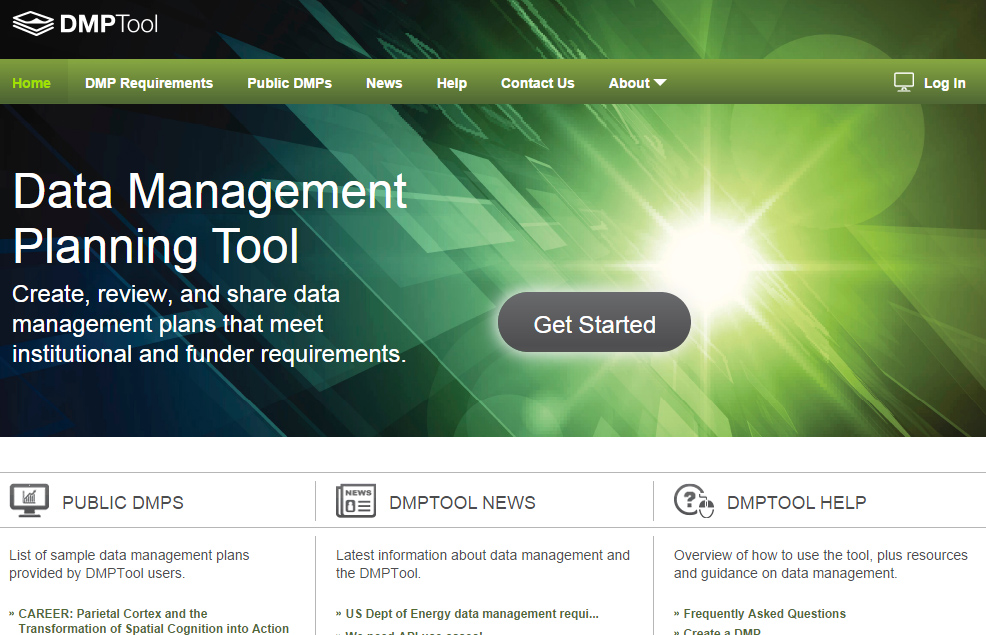 Overview VideoCustomizablePlan Outline ToolResource LinksSupports All Major Funders
https://dmptool.org/   
California Digital Library
The Many Planning Aspects of the New World of Data Research Repositories
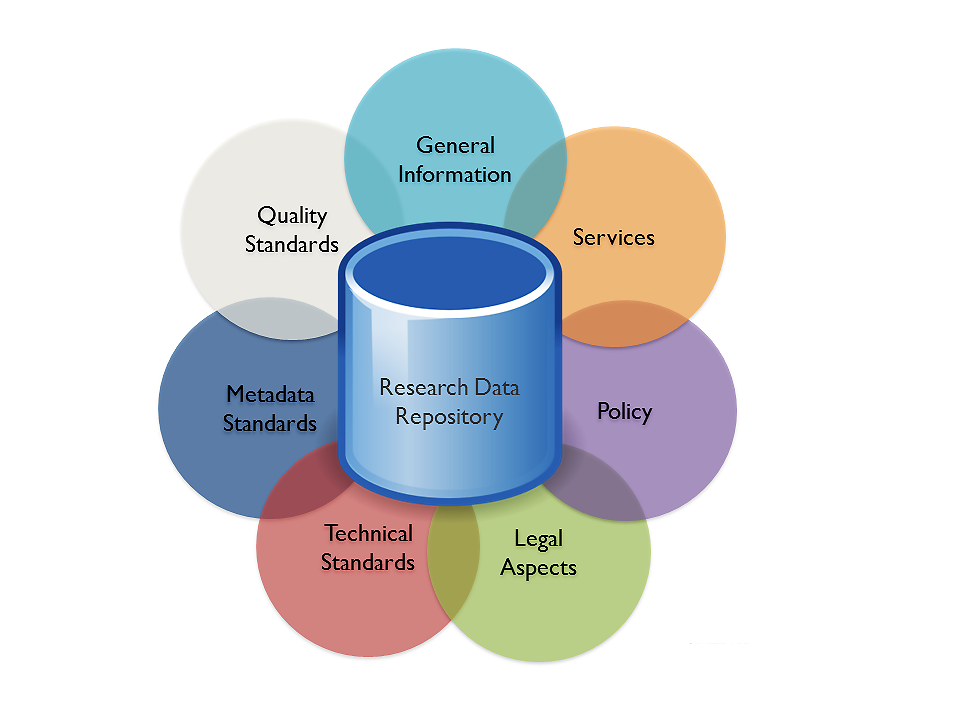 Data Repository Adoption Lifecycle(2016)
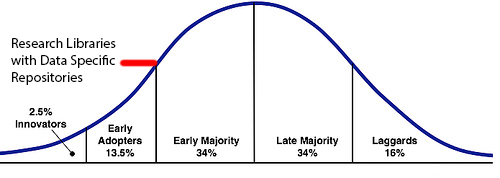 Further Links/References
ARL NSF Data Sharing Policy and Resource Links, http://www.arl.org/focus-areas/e-research/data-access-management-and-sharing
ARL (White House Directives and Funded Research Data ) http://www.arl.org/focus-areas/public-access-policies#.VoaV0I-cFzo 
California Digital Library DMT Tool: https://dmptool.org/  
Chronopolis: http://www.digitalpreservation.gov/partners/chronopolis.html  
Dataverse. http://thedata.org/
Dataverse (Data Science Site). http://datascience.iq.harvard.edu/dataverse
DPN (Digital Preservation Network) http://www.dpn.org/ 
Duracloud:  http://www.duracloud.org/ 
Purr. (Purdue Institutional Data Repository). https://purr.purdue.edu/  
Hubzero. https://hubzero.org/ 
Figshare. http://figshare.com/  
ICPSR Data Management & Curation. http://www.icpsr.umich.edu/icpsrweb/content/datamanagement/
Research Data Management. Principles, Practices, and Prospects (November 2013). Council on Library and Information Resources. http://www.clir.org/pubs/reports/pub160
Cox, A. and Pinfield, S. Research Data Management and Libraries. Jounral of Librarianship and Information Science. June 2013. 
Fearon, D & Sallans, A. C. (January 2014).  Institutional Research Data Management: Policies, Planning, Services and Surveys.  Coalition for Networked Information. https://www.youtube.com/watch?v=rvbrW7S2fes (video presentation)
Data Management for Libraries: (LITA Guide) http://www.alastore.ala.org/detail.aspx?ID=10737 
NMC Horizon Report:  2014 Library Edition. http://cdn.nmc.org/media/2014-nmc-horizon-report-library-EN.pdf
“Research Data Management”.  pp. 6-7 and pp 24 – 45. 
Holden, J.  Memorandum for Heads of Executive Departments and Agencies: Increasing Access to the Results of Federally Funded Research (2013). http://www.whitehouse.gov/sites/default/files/microsites/ostp/ostp_public_access_memo_2013.pdf
Green, A. Macdonald, S and Rice, R. Policy-making for Research Data in Repositories: A Guide.  DISC-UK. http://www.disc-uk.org/docs/guide.pdf 
Research Data Management in the Arts and Humanities (2013).  University of Oxford. http://www.dcc.ac.uk/events/research-data-management-forum-rdmf/rdmf10-research-data-management-arts-and-humanities  (Conference Presentations)
Comments/Questions